Water Demand Management and Supply Allocation: Economics Research
Tatiana Borisova
2010 Workshop: What we “NEED” to help Water Utilities plan for water supply in the face of climate impact uncertainties and risk
Projections of demand based on demographics, socioeconomics temperature, rainfall projections 

Policies/regulations that are suited unique to each regions
Source: based on the workshop report at http://floridawca.org/sites/default/files/documents/WkspSummarySept%2022-PublicWaterUtilities-ClimateImpacts_Final.pdf
Water Demand Projections
Property-level water demand as a function of 
Property characteristics (year the house was built, in-ground irrigation, irrigated area, type of landscaping, etc.)
Household characteristics: demographics (size of household, age, etc.) 
Income level  
General state of the economy
Weather conditions / soil moisture / seasonality 
Price levels and the price structure 
Non-price water conservation strategies (outreach programs, etc.)

Indoor versus outdoor demand 
Summer demand versus winter demand
Long-run versus short-run responses to conservation policies


single family, multi-family, commercial, industrial, and other categories
[Speaker Notes: Daily / monthly / quarterly / annually]
Example: Water demand response to price changes
Studies published in 2002 – 2012
100 studies were identified, yielding 638 price elasticity estimates
10% increase in price results in 
0.0% - 30.5% reduction in use
3.7% reduction in water use (median)
Most recent economic studies show that utilities can increase revenues by increasing the price
Price change: achieving water conservation and cost-recovery objectives
↑price  
↑ revenue
↑price  
↓ revenue
Sebri, M. (2014) A meta-analysis of residential water demand studies, Environment, Development, and Sustainability, 16, 499–520.
Example: Water demand and household size
Studies published in 2002 – 2012
23 studies, yielding 70 estimates of sensitivity (elasticity) of water demand to household size
For a family of 4, increase in household size by 1 person will result in 
0.3% - 35.3% increase in water use
 mean of 8.9% increase
Sebri, M. (2014) A meta-analysis of residential water demand studies, Environment, Development, and Sustainability, 16, 499–520.
Questions to be answered
Better grasp on the uncertainties associated with demand forecasts
Florida-specific studies
New estimation methodologies 
New types of water use data 
property-level
Indoor vs outdoor
Billing period vs smaller time intervals (smart meters)
Additional data on households and properties
Survey of socio-demographics, landscape attributes, etc. 
Statistical techniques

Effectiveness of non-price strategies 
Effect of prices on water use (and utility revenues):
Price levels / price structure
Income

Value of water for residential water use
Regulatory / legal issues constraining water supply for urban use
Predicting water demand in other sectors: 
Landuse changes 
Landuse as a function of water availability?
Ag water demand 
Water demand for in-stream water use (MFL)
Value of water in alternative uses (including future use?)

Regulatory decisions/policies to increase / constrain water withdrawals from aquifer, as water resources become more scarce 
Value of water in alternative uses? 
Modifications to existing policies? (water farming? Charging users for water withdrawal?)
Connect. Explore. Engage.
Food and Resource Economic Department (FRED)
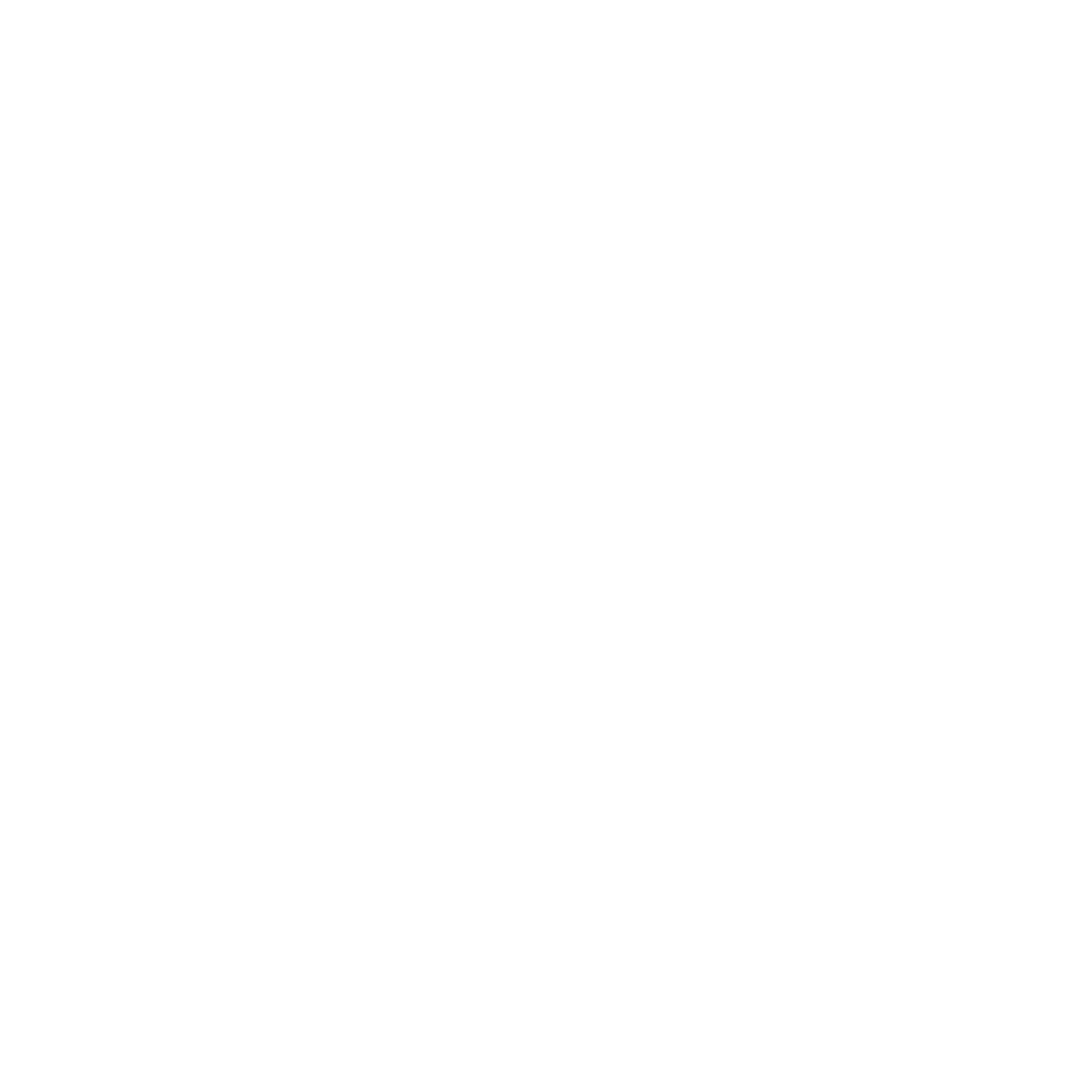 /fred.ifas.ufl
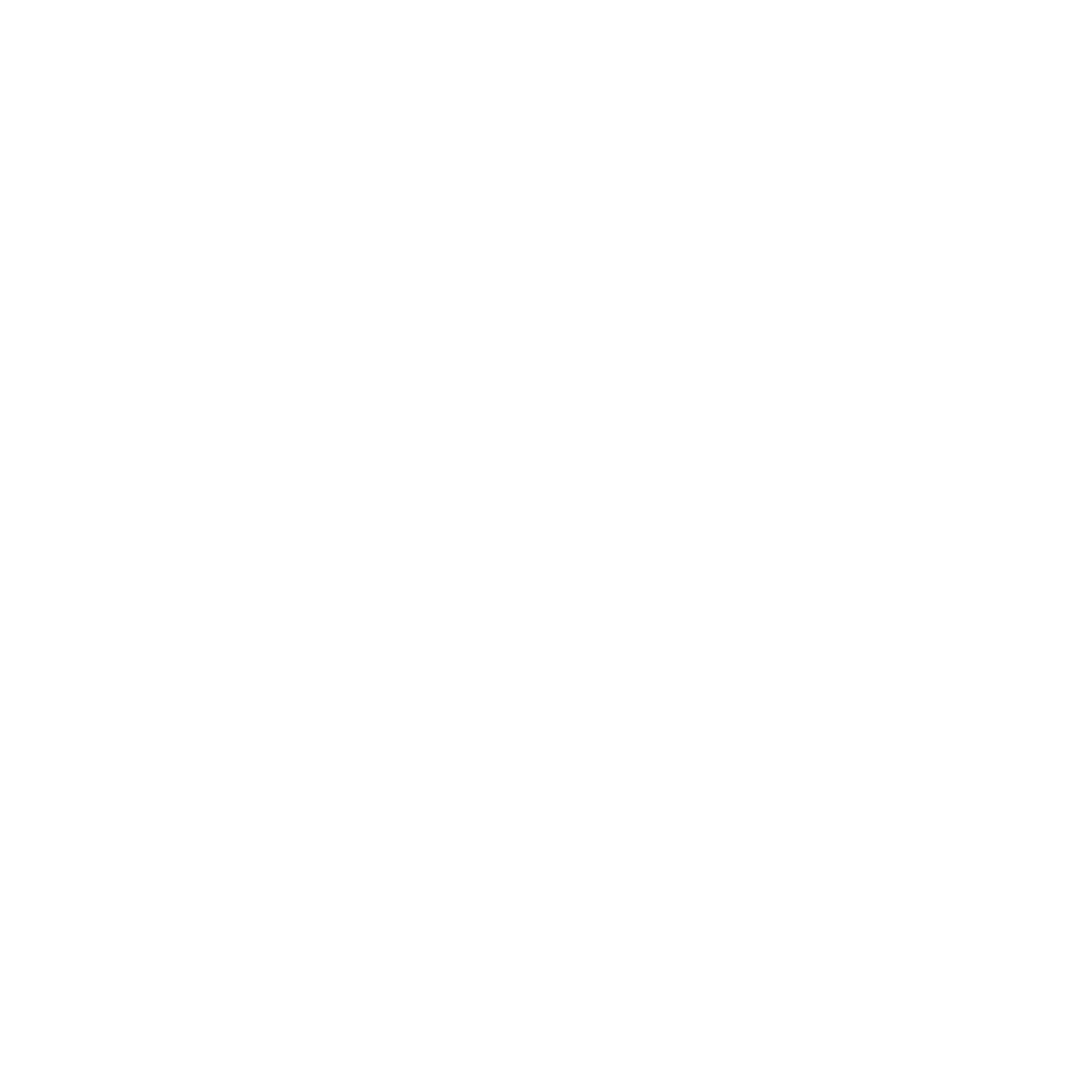 @UF_IFAS_FRED